JEOPARDY! Template
Substitute any Jeopardy title card for the front page.
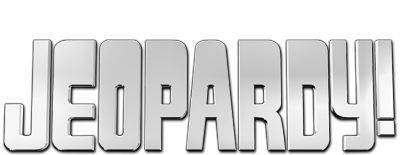 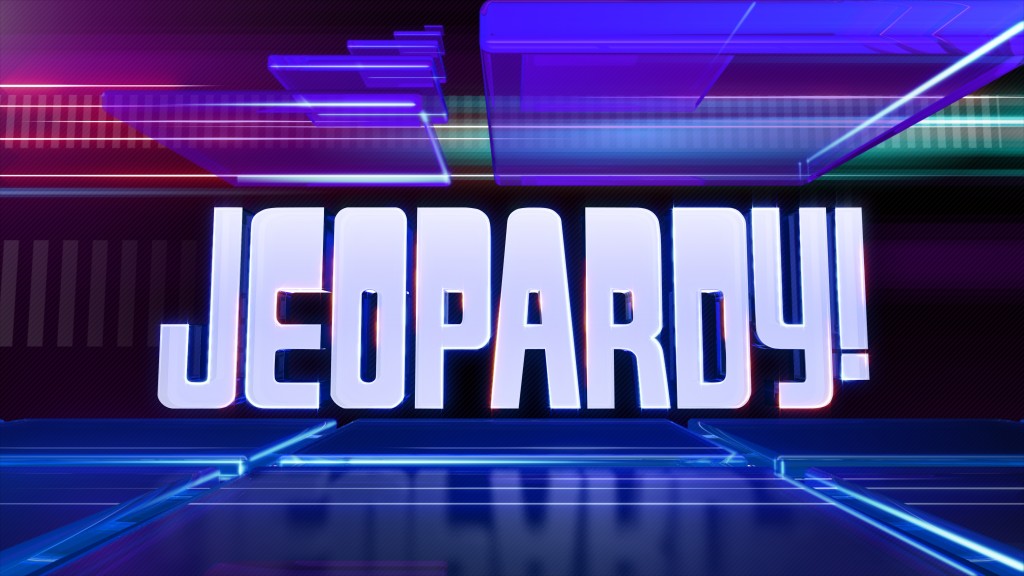 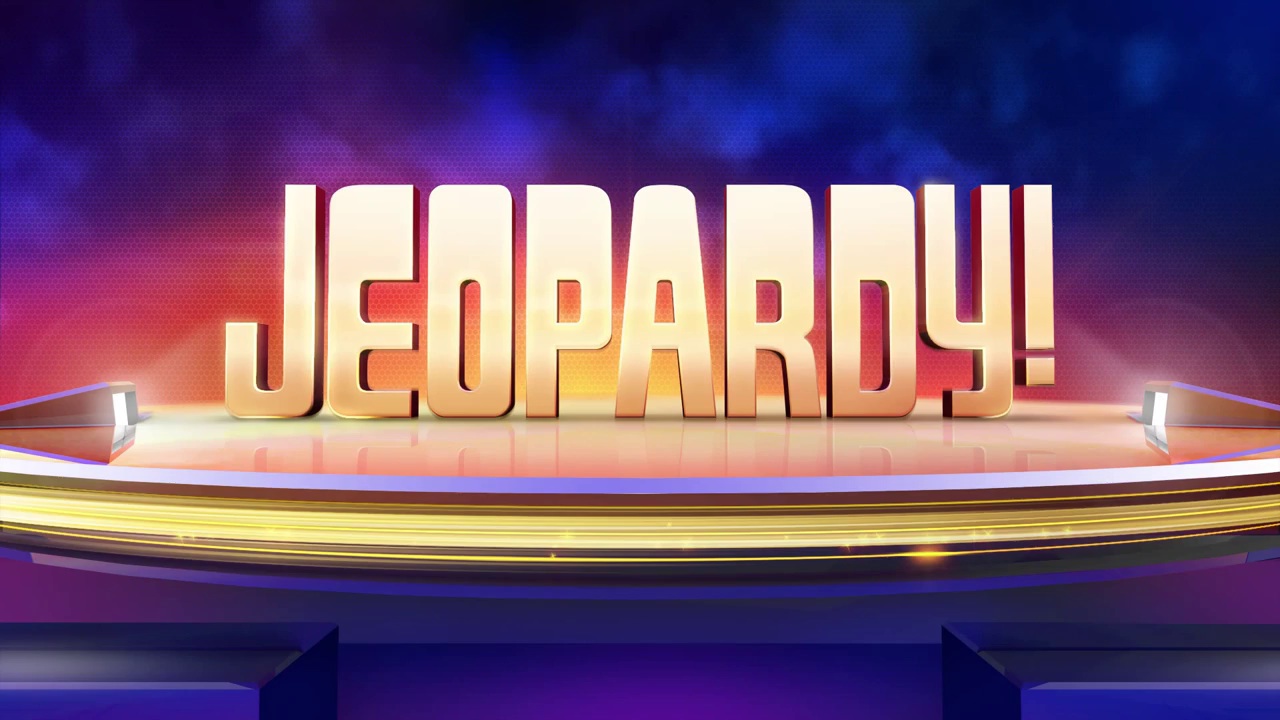 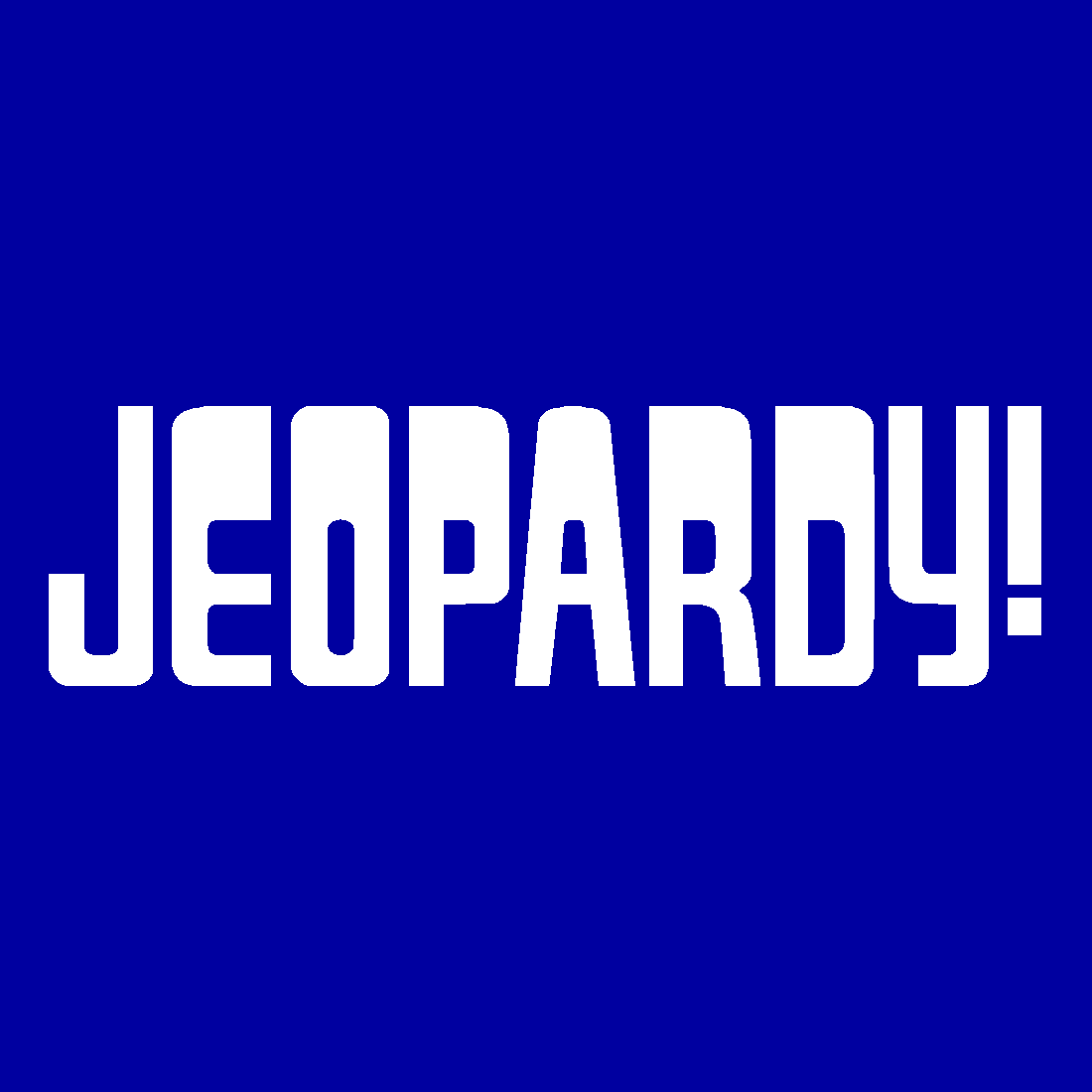 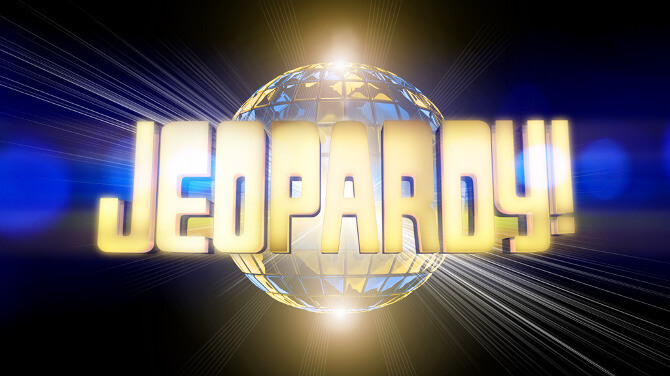 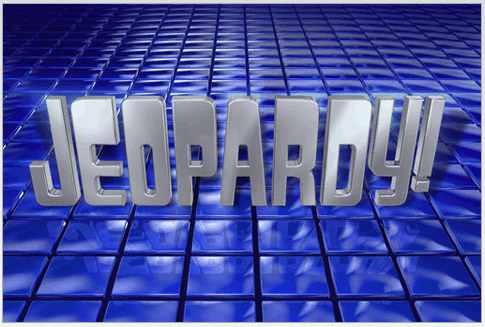 Category 5
Category 4
Category 6
Category 3
Category 1
Category 2
$200
$200
$200
$200
$200
$200
$400
$400
$400
$400
$400
$400
$600
$600
$600
$600
$600
$600
$800
$800
$800
$800
$800
$800
$1000
$1000
$1000
$1000
$1000
$1000
<<Insert your statement here for Category 1 $200>>
ANSWER
<<Insert the correct response here for Category 1 $200>>
MAIN BOARD
<<Insert your statement here for Category 1 $400>>
ANSWER
<<Insert the correct response here for Category 1 $400>>
MAIN BOARD
<<Insert your statement here for Category 1 $600>>
ANSWER
<<Insert the correct response here for Category 1 $600>>
MAIN BOARD
<<Insert your statement here for Category 1 $800>>
ANSWER
<<Insert the correct response here for Category 1 $800>>
MAIN BOARD
<<Insert your statement here for Category 1 $1000>>
ANSWER
<<Insert the correct response here for Category 1 $1000>>
MAIN BOARD
<<Insert your statement here for Category 2 $200>>
ANSWER
<<Insert the correct response here for Category 2 $200>>
MAIN BOARD
<<Insert your statement here for Category 2 $400>>
ANSWER
<<Insert the correct response here for Category 2 $400>>
MAIN BOARD
<<Insert your statement here for Category 2 $600>>
ANSWER
<<Insert the correct response here for Category 2 $600>>
MAIN BOARD
<<Insert your statement here for Category 2 $800>>
ANSWER
<<Insert the correct response here for Category 2 $800>>
MAIN BOARD
<<Insert your statement here for Category 2 $1000>>
ANSWER
<<Insert the correct response here for Category 2 $1000>>
MAIN BOARD
<<Insert your statement here for Category 3 $200>>
ANSWER
<<Insert the correct response here for Category 3 $200>>
MAIN BOARD
<<Insert your statement here for Category 3 $400>>
ANSWER
<<Insert the correct response here for Category 3 $400>>
MAIN BOARD
<<Insert your statement here for Category 3 $600>>
ANSWER
<<Insert the correct response here for Category 3 $600>>
MAIN BOARD
<<Insert your statement here for Category 3 $800>>
ANSWER
<<Insert the correct response here for Category 3 $800>>
MAIN BOARD
<<Insert your statement here for Category 3 $1000>>
ANSWER
<<Insert the correct response here for Category 3 $1000>>
MAIN BOARD
<<Insert your statement here for Category 4 $200>>
ANSWER
<<Insert the correct response here for Category 4 $200>>
MAIN BOARD
<<Insert your statement here for Category 4 $400>>
ANSWER
<<Insert the correct response here for Category 4 $400>>
MAIN BOARD
<<Insert your statement here for Category 4 $600>>
ANSWER
<<Insert the correct response here for Category 4 $600>>
MAIN BOARD
<<Insert your statement here for Category 4 $800>>
ANSWER
<<Insert the correct response here for Category 4 $800>>
MAIN BOARD
<<Insert your statement here for Category 4 $1000>>
ANSWER
<<Insert the correct response here for Category 4 $1000>>
MAIN BOARD
<<Insert your statement here for Category 5 $200>>
ANSWER
<<Insert the correct response here for Category 5 $200>>
MAIN BOARD
<<Insert your statement here for Category 5 $400>>
ANSWER
<<Insert the correct response here for Category 5 $400>>
MAIN BOARD
<<Insert your statement here for Category 5 $600>>
ANSWER
<<Insert the correct response here for Category 5 $600>>
MAIN BOARD
<<Insert your statement here for Category 5 $800>>
ANSWER
<<Insert the correct response here for Category 5 $800>>
MAIN BOARD
<<Insert your statement here for Category 5 $1000>>
ANSWER
<<Insert the correct response here for Category 5 $1000>>
MAIN BOARD
<<Insert your statement here for Category 6 $200>>
ANSWER
<<Insert the correct response here for Category 6 $200>>
MAIN BOARD
<<Insert your statement here for Category 6 $400>>
ANSWER
<<Insert the correct response here for Category 6 $400>>
MAIN BOARD
<<Insert your statement here for Category 6 $600>>
ANSWER
<<Insert the correct response here for Category 6 $600>>
MAIN BOARD
<<Insert your statement here for Category 6 $800>>
ANSWER
<<Insert the correct response here for Category 6 $800>>
MAIN BOARD
<<Insert your statement here for Category 6 $1000>>
ANSWER
<<Insert the correct response here for Category 6 $1000>>
MAIN BOARD